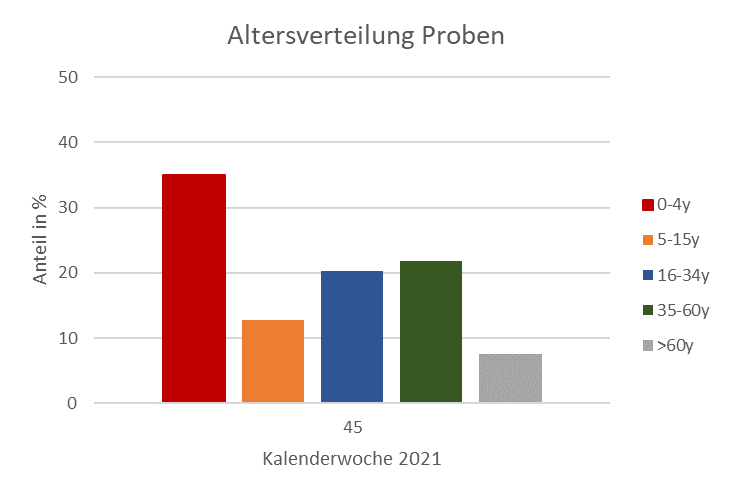 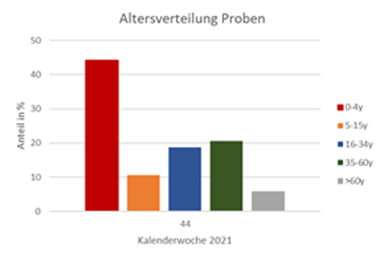 KW45
266 Einsendungen (+73)
68 Arztpraxen (+14) / 14 Bundesländer
62% Positivenrate
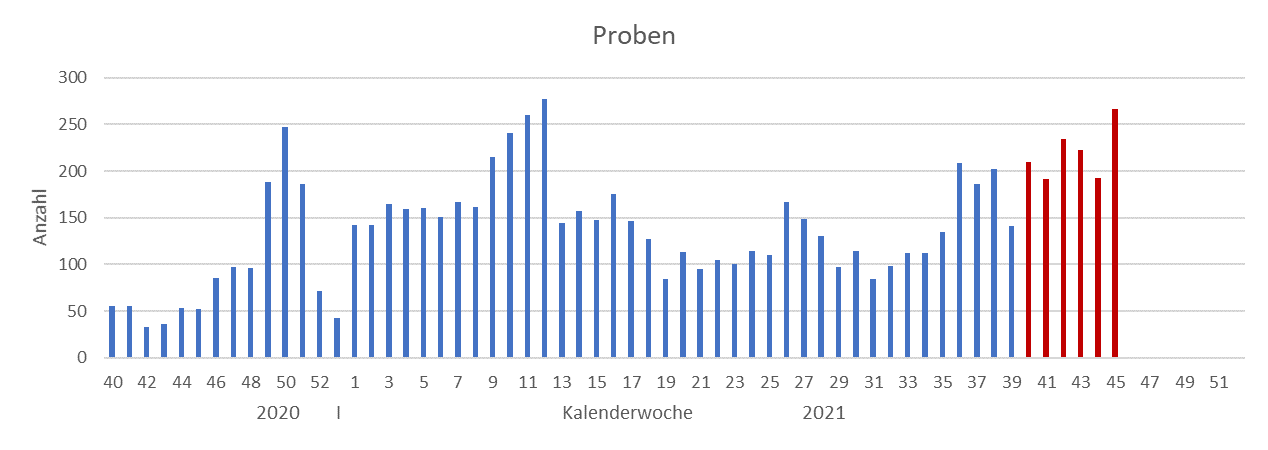 17.11.2021
1
Virologisches Sentinel AGI
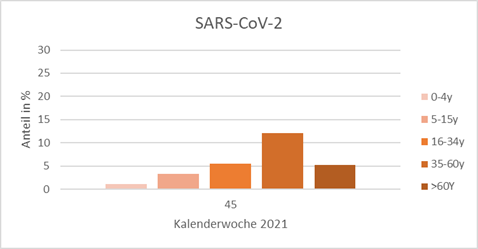 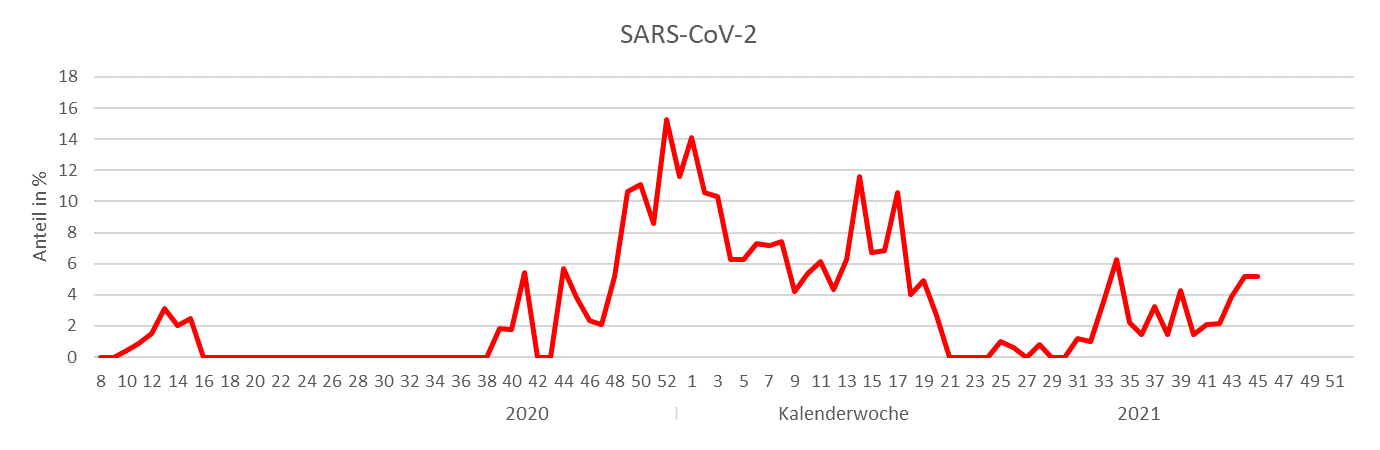 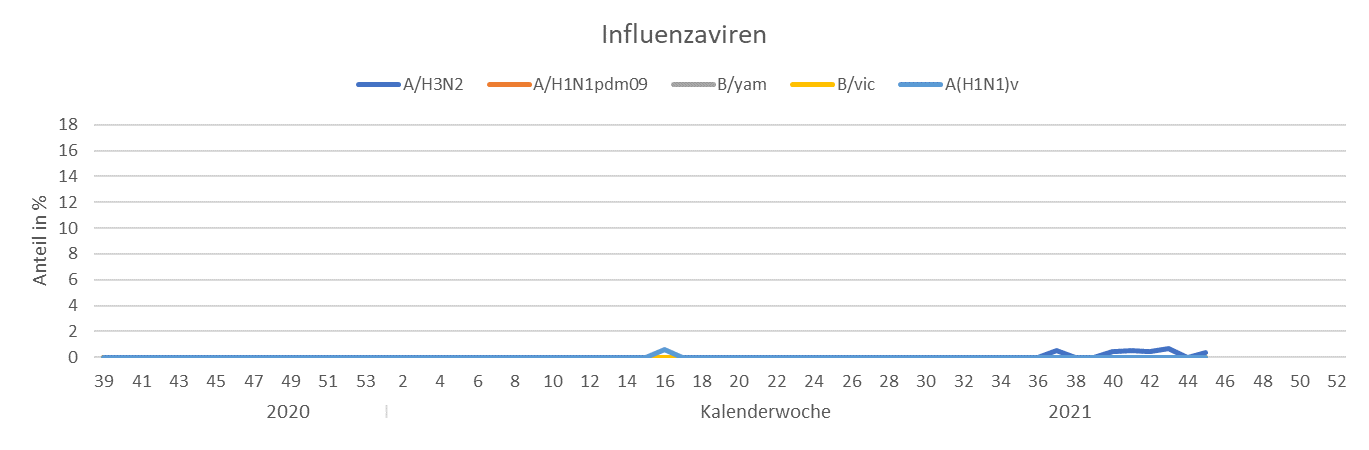 17.11.2021
Virologisches Sentinel AGI
2
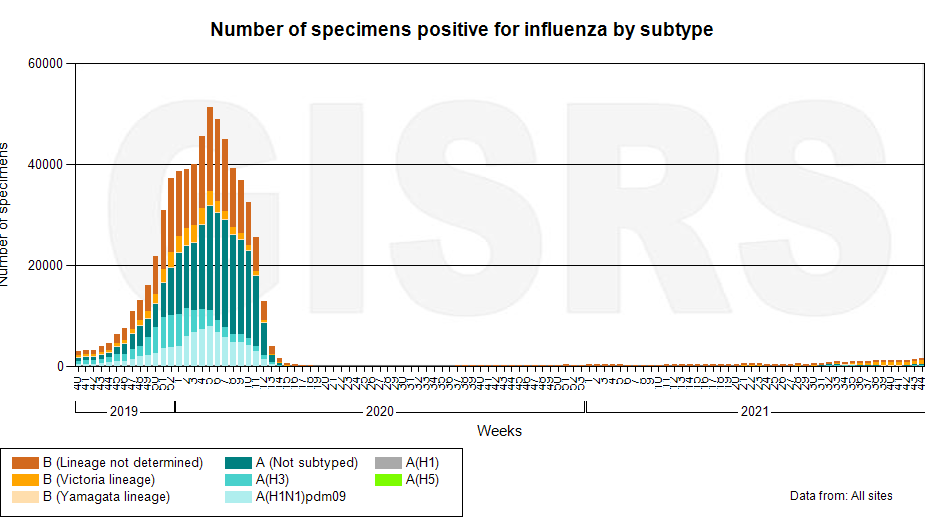 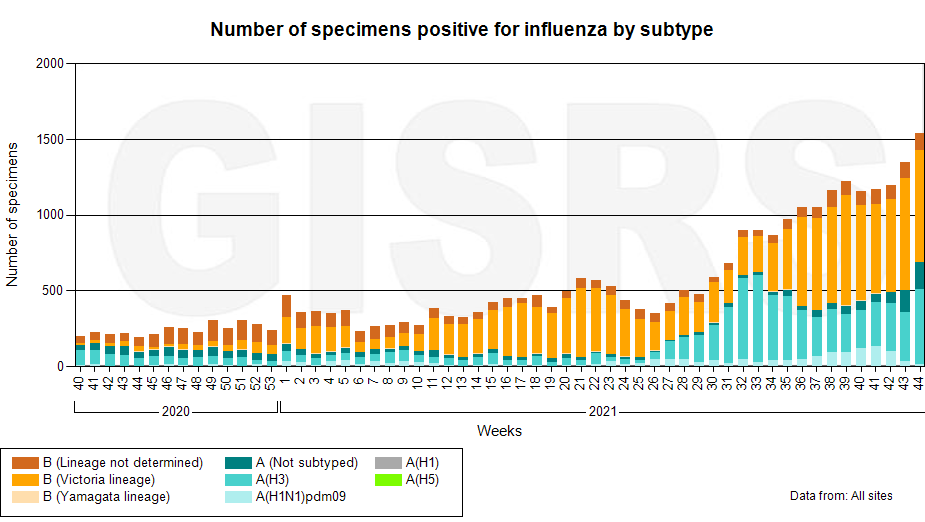 https://apps.who.int/flumart/Default?ReportNo=10
17.11.2021
Influenza international
3
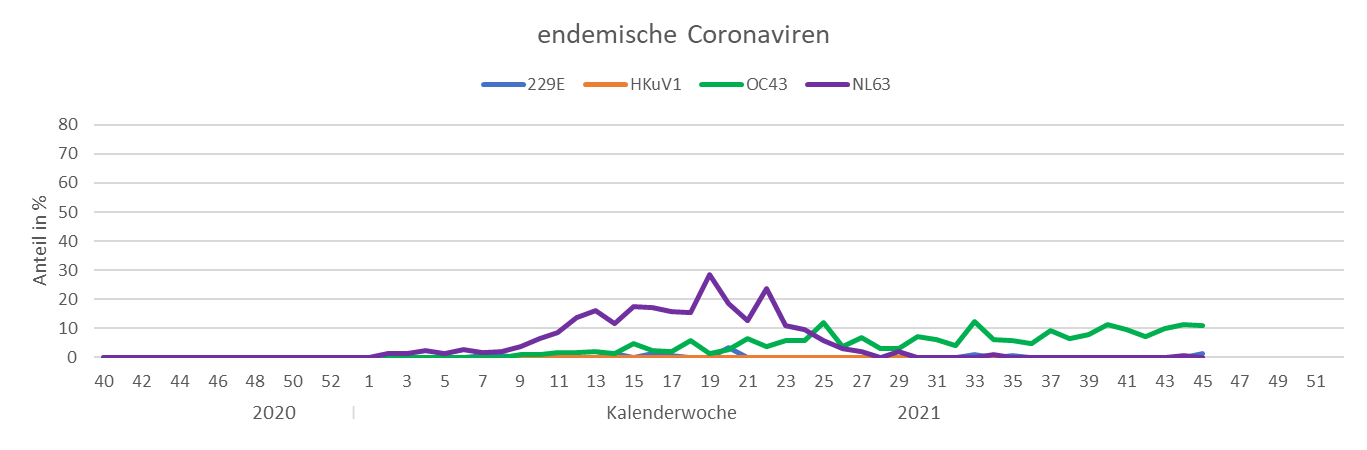 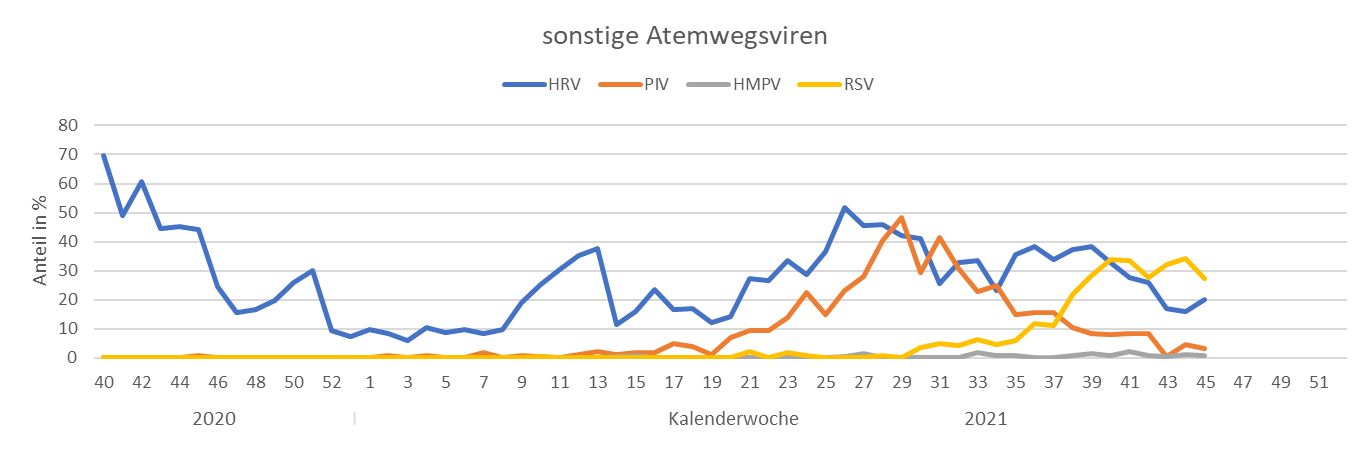 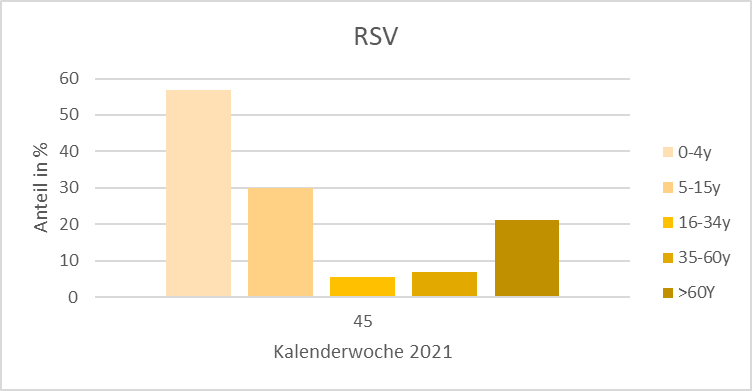 17.11.2021
Virologisches Sentinel AGI
4